ЕСТЕСТВЕННО-НАУЧНАЯ ГРАМОТНОСТЬ В НАЧАЛЬНОЙ ШКОЛЕ: СОЗДАНИЕ УСЛОВИЙ ДЛЯ ФОРМИРОВАНИЯ И ОЦЕНИВАНИЯ»
Методический семинар
МОУ ИРМО «Листвянская СОШ»
5 декабря 2022 года
ФГОС НОО, 31.05.2021
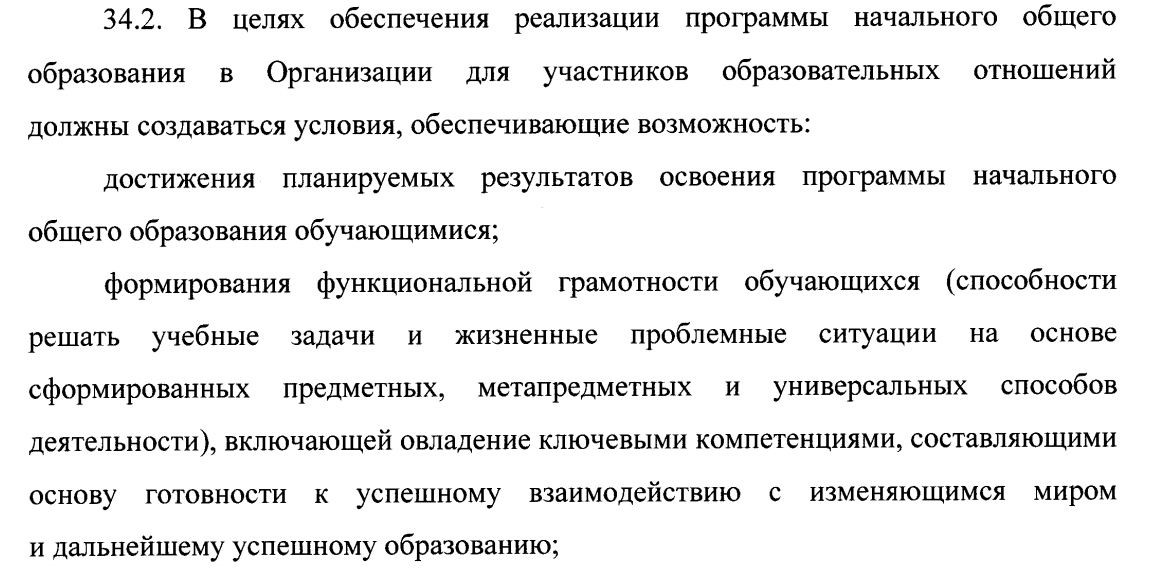 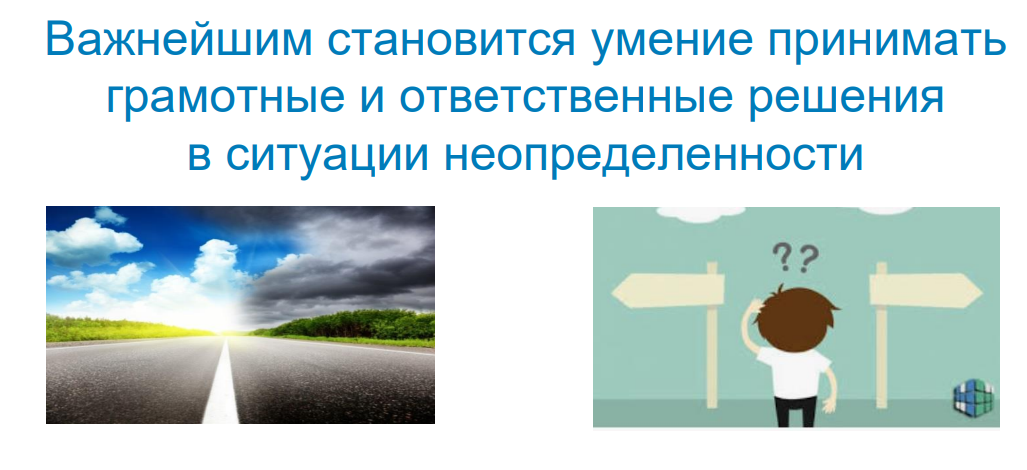 Естественно-научная грамотность
- способность использовать естественно-научного знания для выделения в реальных ситуациях проблем, которые могут быть исследованы и решены с помощью научных методов, и получения выводов, основанных на наблюдениях и экспериментах
Естественно-научная грамотность
это способность человека 
занимать активнуюгражданскую позицию по общественно значимым вопросам, связанным с естественныминауками, и его готовность интересоваться естественно – научными идеями.
(Определение использовано в PISA)
Чему должен научиться младший школьник? Е.В.Чудинова
Наблюдать (видеть, а не только смотреть)
Анализировать свои наблюдения
Читать и понимать информационный текст
Пользоваться таблицами, графиками, диаграммами, картосхемами.
Способы повышения ЕНГ
Проектная деятельность:
Творческие проекты
Игровые проекты
Информационные проекты
Практико-ориентированные проекты
Исследовательские проекты
Способы повышения ЕНГ
Учебно-познавательные и практические задачи:

-объяснить какое-либо явление или факт, проанализировав наблюдения, известные факты, объединить их с помощью умозаключений, а затем сделать вывод, ответив навопрос «почему?»;
-выбрать способ для получения знания, провести эксперимент (возможно мысленный),провести исследование, ответив на вопрос «как?»;
-проанализировать данные и, используя рассуждения, сделать обоснованный вывод.
Мониторинг формирования ЕНГ
Компетенции:
1.Интерпретация данных и использование научных доказательств для получения выводов
2.Научное объяснение явлений
3.Применение естественно-научных методов исследования
Уровень сложности:
1.Низкий
2.Средний
3.Высокий
Объект оценки:
1.Анализировать, интерпретировать данные и делать соответствующие выводы
2.Применять естественно-научные знания для объяснения явления
3.Выдвигать объяснительные гипотезы и предлагать способы их проверки
Задание 1
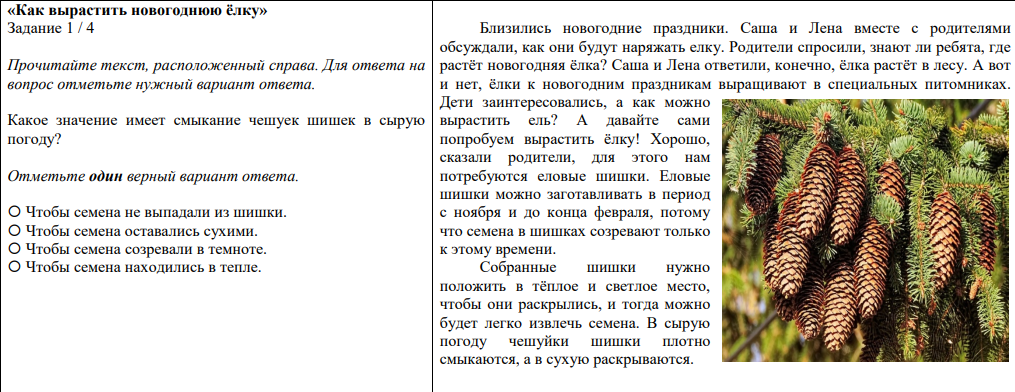 Компетенции:1.Интерпретация данных и использование научных доказательств для получения выводовУровень сложности:2.СреднийОбъект оценки:1.Анализировать, интерпретировать данные и делать соответствующие выводы
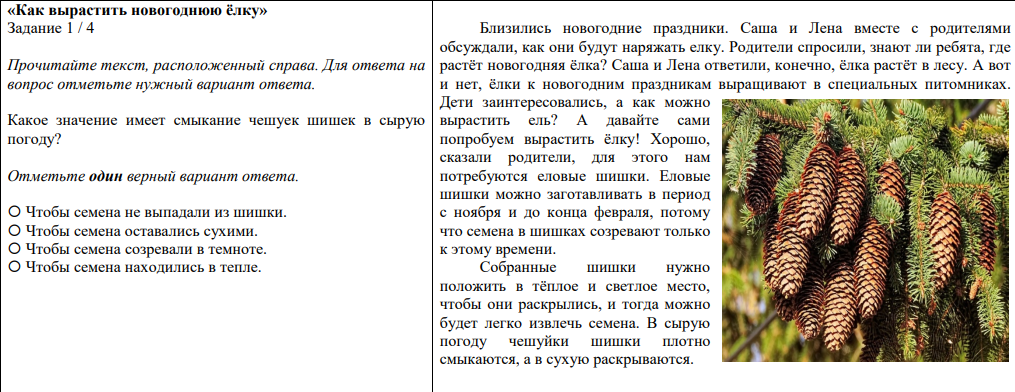 Задание 2
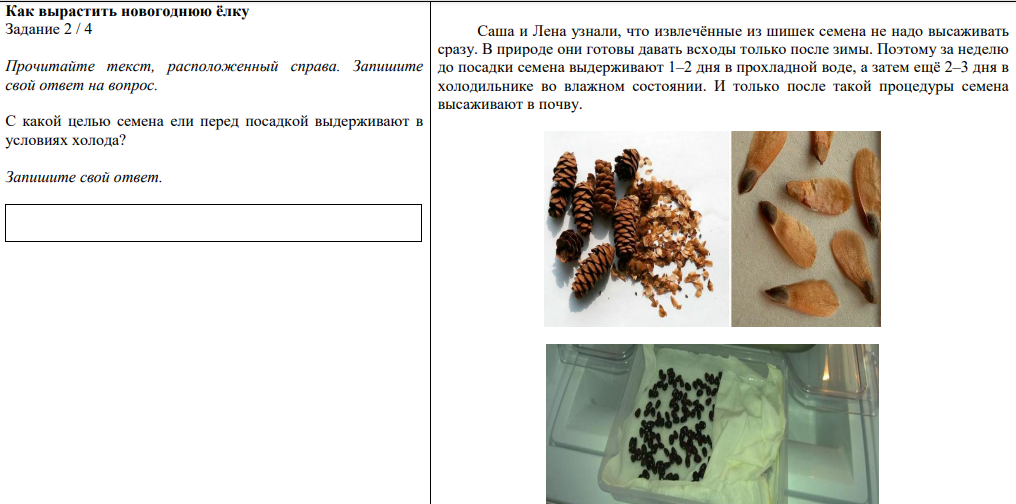 Компетенции:1.Интерпретация данных и использование научных доказательств для получения выводовУровень сложности:3.ВысокийОбъект оценки:1.Анализировать, интерпретировать данные и делать соответствующие выводы
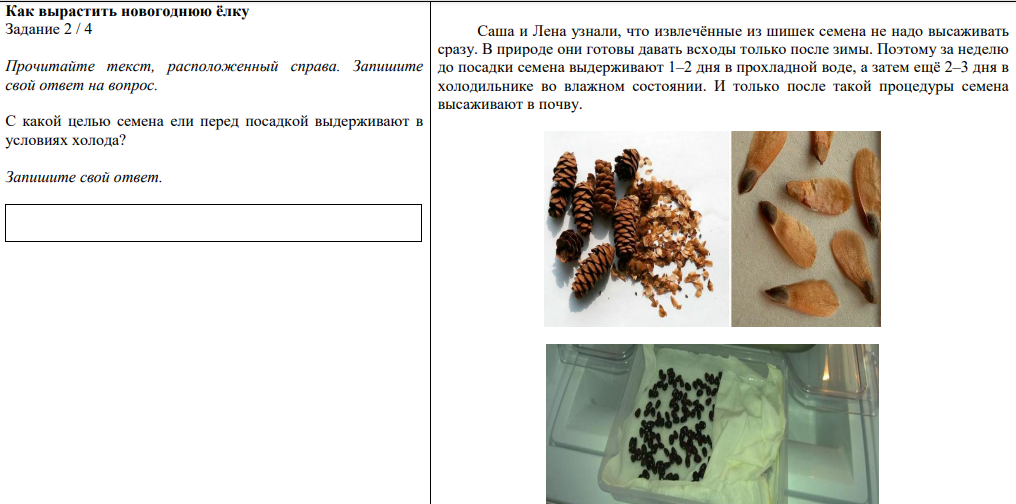 Задание 3
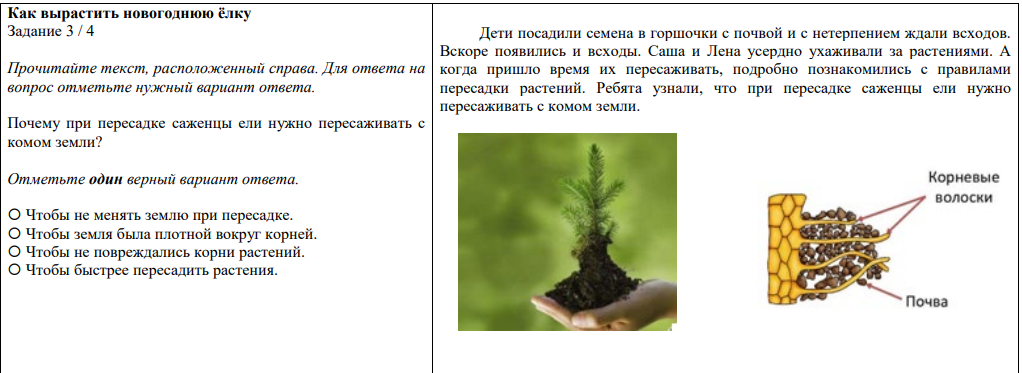 Компетенции:2.Научное объяснение явленийУровень сложности:3.НизкийОбъект оценки:2.Применять естественно-научные знания для объяснения явления
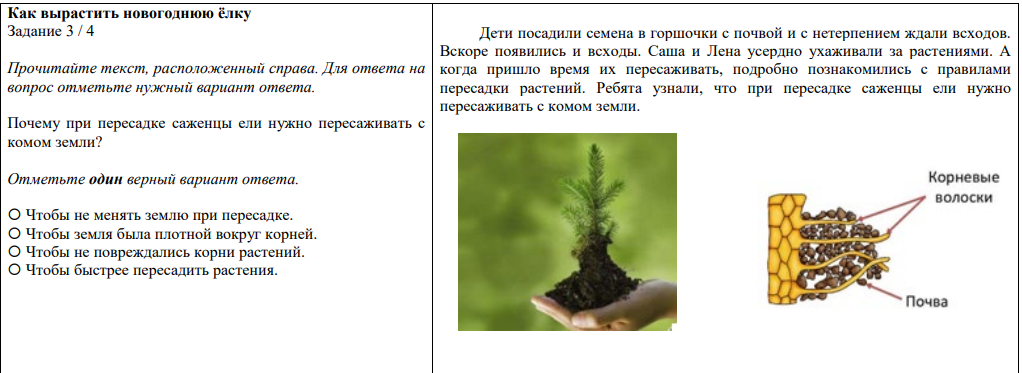 Задание 4
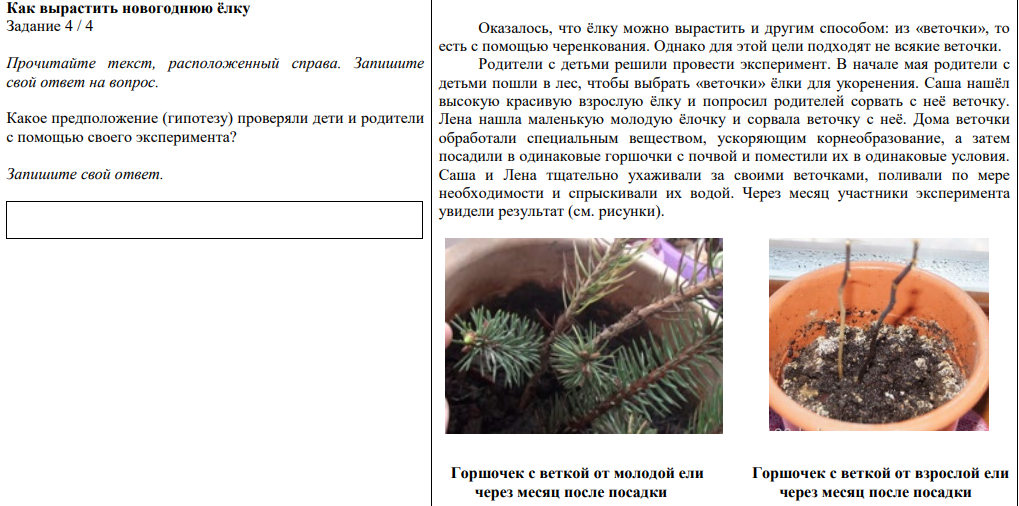 Компетенции:3.Применение естественно-научных методов исследованияУровень сложности:2.СреднийОбъект оценки:3.Выдвигать объяснительные гипотезы и предлагать способы их проверки
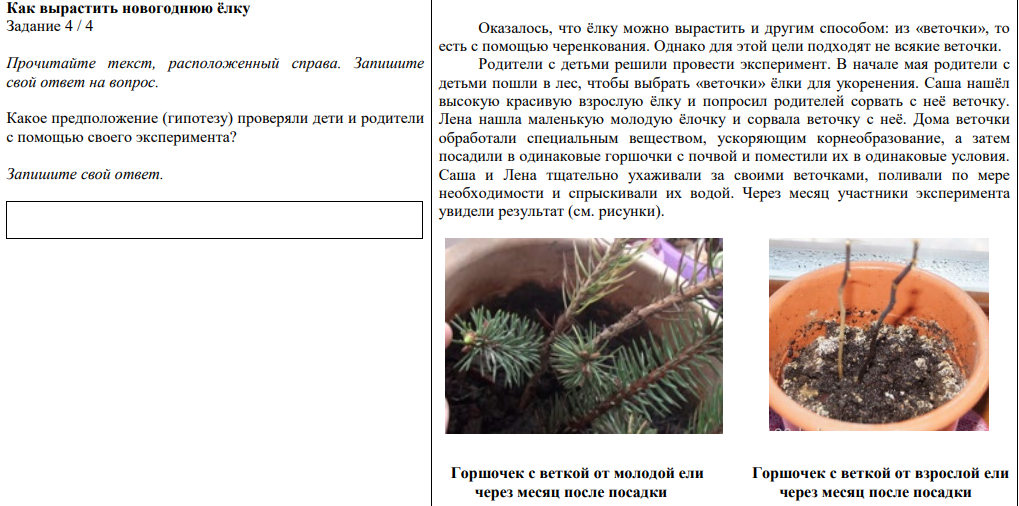 Электронные образовательные ресурсы (мониторинг и формирование ФГ)
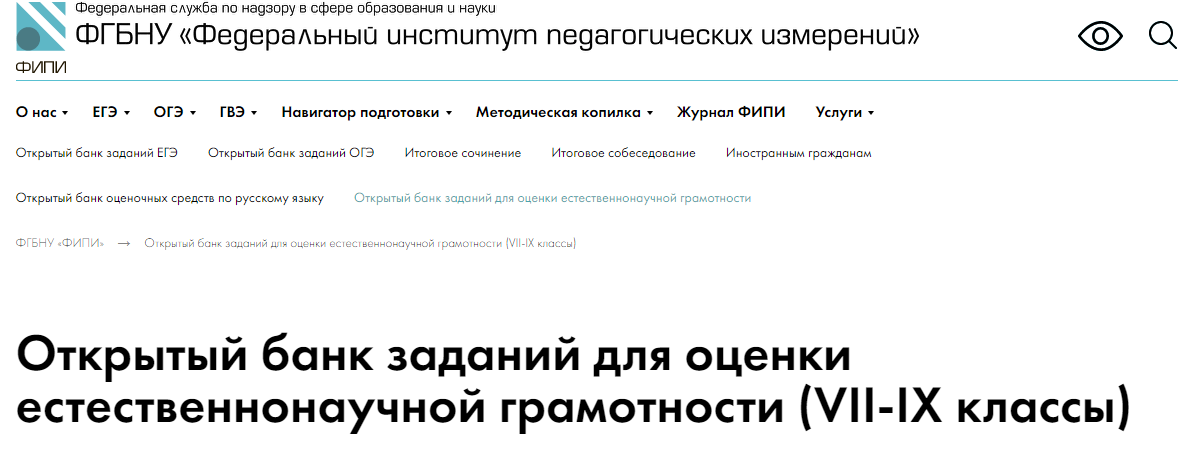 Электронные образовательные ресурсы (мониторинг и формирование ФГ)
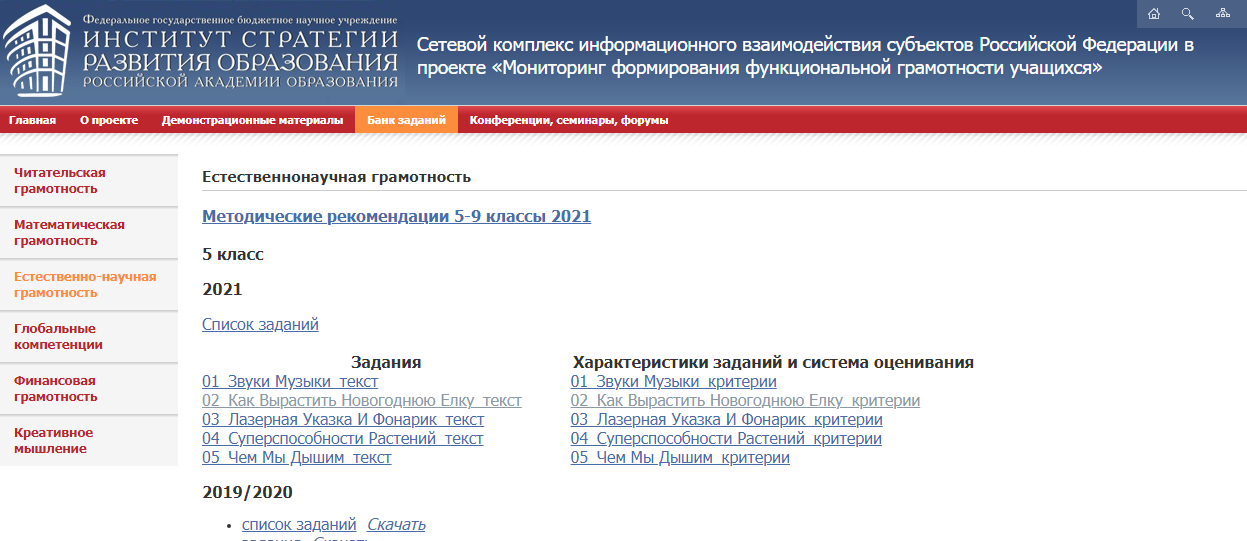 Электронные образовательные ресурсы (мониторинг и формирование ФГ)
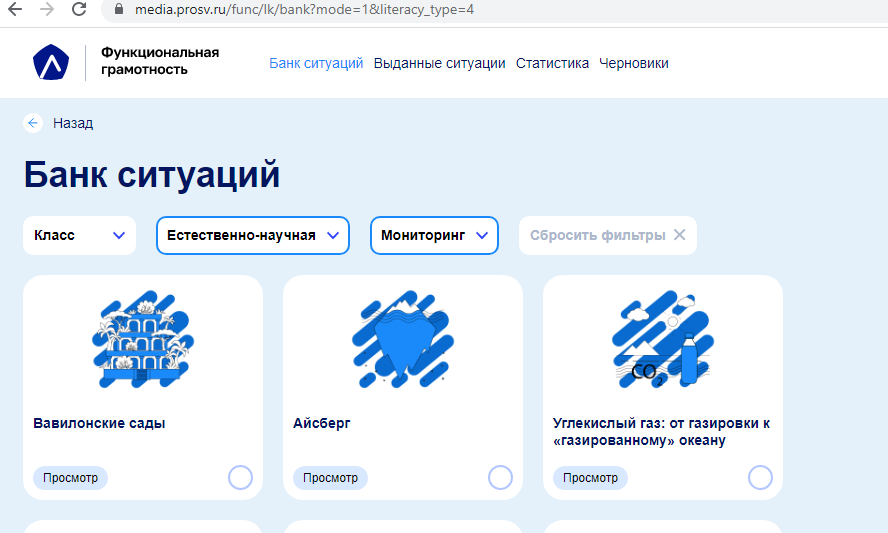